Trauma Research Group (TRG) screens and consents patients
RN collects blood sample pre-infusion
RN collects blood sample 1 hour after infusion
Clinical Trial of COVID-19 Convalescent Plasma in Outpatients (C3PO)
Principle Investigator: Bory Kea, MD MCR
Co-Investigator: Mohamud Daya, MD MS
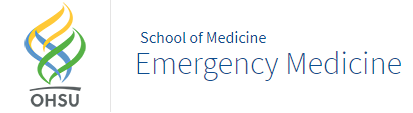 Center for Policy and Research in Emergency Medicine (CPR-EM)
Objective: To determine the efficacy and safety of a single dose of convalescent plasma (CP) for preventing the progression of mild to severe COVID-19 illness in ED patients who are stable for outpatient management.
Exclusions: 
Cannot be <18yo, or a prisoner
Prior adverse reaction(s) from blood products
Other contradictions to receiving blood products 
Receipt of any blood product within past 120d
Enrollment in another COVID-19 interventional trial 
Inability to tolerate 250 ml of IV fluid.
Inclusions: 
 ≤7 days of symptoms, 
≥1 symptoms of COVID-19 
Lab-confirmed SARS-CoV-2 infection, 
At least 1 risk factor
Clinically stable for outpatient management without O2
ABO-compatible CP available
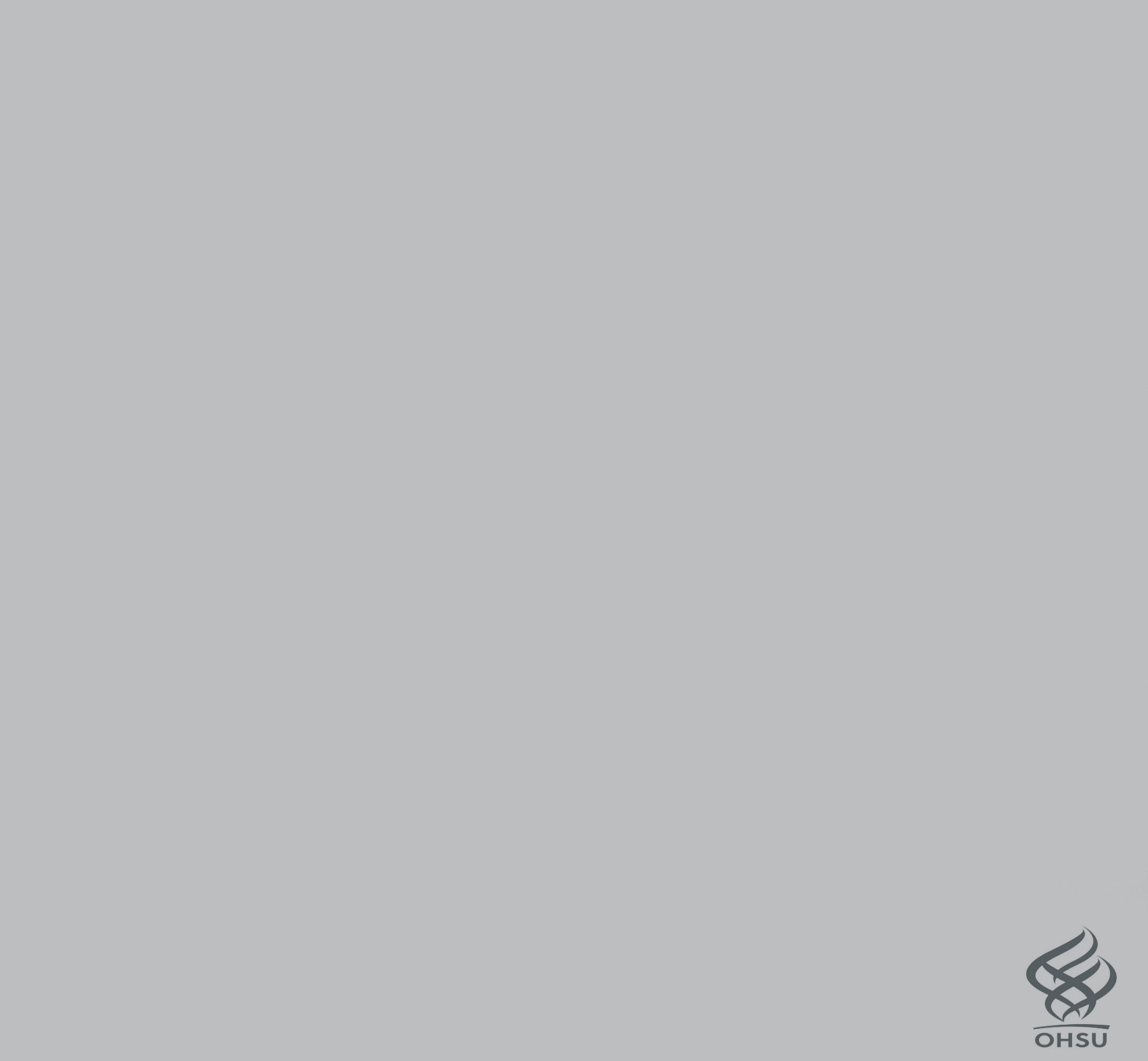 C3PO Study Design
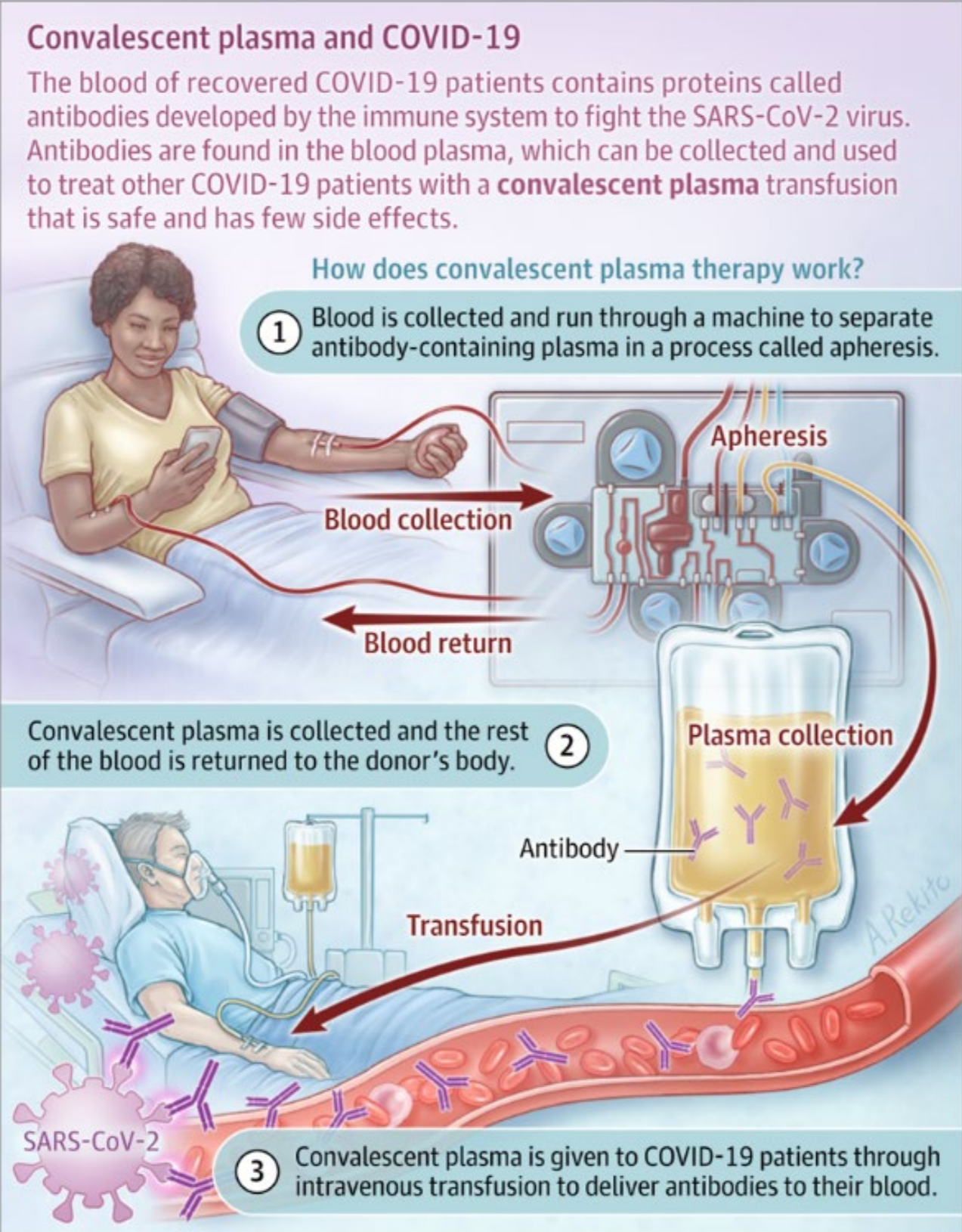 Patient is randomly assigned to CP or placebo study group.
Follow up with patient by phone every other day: 2-15, in person day: 15 & 30
QUESTIONS? 	STUDY COORDINATOR: JENNY COOK
EMAIL: COOKJEN@OHSU.EDU -- PHONE: (503) 494-1230
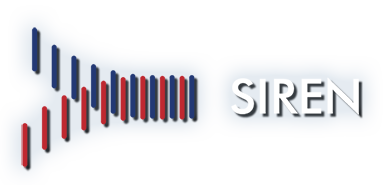